PIERWSZA POMOC
INSTRUKTAŻ
mgr Małgorzata Pietrzko-Zając
Starszy Specjalista BHP
PIERWSZA POMOC – ZAGADNIENIA OGÓLNEO WIELE ŁATWIEJ ZAPOBIEGAĆ WYPADKOM NIŻ PÓŹNIEJ LECZYĆ ICH SKUTKI !!!
Małgorzata Pietrzko-Zając,                                    Starszy Specjalista BHP i Specjalista P-POŻ
ZAPOBIEGAĆ !!!
KSZTAŁTUJMY JAK NAJWCZEŚNIEJ 
NAWYKI  DLA BEZPIECZNYCH ZACHOWAŃ I POMOCY INNYM
 KULTURĘ BEZPIECZEŃSTWA
WEDŁUG WIELU ŹRÓDEŁ  90% OSÓB W POLSCE W RAZIE WYPADKU CZY OSOBY POTRZEBUJĄCEJ POMOCY 
ODWRACA SIĘ W DRUGĄ STRONĘ.
Małgorzata Pietrzko-Zając,                                    Starszy Specjalista BHP i Specjalista P-POŻ
SCHEMAT WEZWANIA POMOCY
GDZIE SIĘ TO STAŁO?
CO SIĘ STAŁO?
CZY SĄ OFIARY-POSZKODOWANI? ILE?
JAKIE SĄ USZKODZENIA CIAŁA?
KTO I SKĄD WZYWA POMOCY?
Małgorzata Pietrzko-Zając,                                    Starszy Specjalista BHP i Specjalista P-POŻ
SZCZEGÓŁOWE INFORMACJE
CZY POSZKODOWANY JEST UWOLNIONY OD ZAGROŻENIA?
CZY SĄ OZNAKOWANE NIEBEZPIECZNE ZAGROŻENIA, MATERIAŁY, SUBSTANCJE…?
DOPRECYZOWANIE STANU POSZKODOWANEGO.
JAKIE WYKONANO CZYNNOŚCI RATUNKOWE
INNE Np. zagrożenie pożarowe
Małgorzata Pietrzko-Zając,                                    Starszy Specjalista BHP i Specjalista P-POŻ
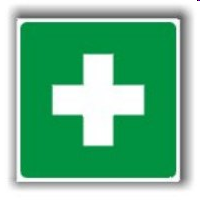 WARTO PAMIĘTAĆ !!! 

Połączenie z osobą przyjmującą zgłoszenie wypadku należy utrzymywać do momentu,  uzyskania potwierdzenia jego przyjęcia
Małgorzata Pietrzko-Zając,                                    Starszy Specjalista BHP i Specjalista P-POŻ
NUMERY ALARMOWE
Małgorzata Pietrzko-Zając,                                    Starszy Specjalista BHP i Specjalista P-POŻ
SCHEMAT POSTĘPOWANIA
Małgorzata Pietrzko-Zając,                                    Starszy Specjalista BHP i Specjalista P-POŻ
ZADANIA RATOWNIKA
ZABEZPIECZENIE SIEBIE I POSZKODOWANEGO.
EWAKUACJA POSZKODOWANEGO Z MIEJSCA ZDARZENIA (JEŚLI JEST KONIECZNA).
WEZWANIE LEKARZA.
OPIEKA NAD POSZKODOWANYM DO PRZYJAZDU LEKARZA.
DZIAŁANIA RATUNKOWE .
Małgorzata Pietrzko-Zając,                                    Starszy Specjalista BHP i Specjalista P-POŻ
Małgorzata Pietrzko-Zając,                                    Starszy Specjalista BHP i Specjalista P-POŻ
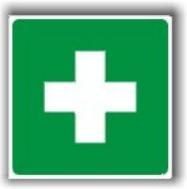 ROZPORZĄDZENIE Ministra Pracy i Polityki Socjalnej z dnia 
26 września 1997 r. w sprawie ogólnych przepisów bezpieczeństwa i higieny pracy (Dz. U. Nr 129, poz. 844) z późn. zmianami                                                             Tekst jednolity: Obwieszczenie Ministra Gospodarki, Pracy i Polityki Społecznej z dnia 28 sierpnia 2003 r. (Dz. U. Nr 169, poz. 1650)

§ 44.
1. Pracodawca jest obowiązany zapewnić pracownikom sprawnie funkcjonujący system pierwszej pomocy w razie wypadku oraz środki do udzielania pierwszej pomocy.
Małgorzata Pietrzko-Zając,                                    Starszy Specjalista BHP i Specjalista P-POŻ
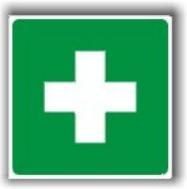 ROZPORZĄDZENIE Ministra Pracy i Polityki Socjalnej z dnia 
26 września 1997 r. w sprawie ogólnych przepisów bezpieczeństwa i higieny pracy (Dz. U. Nr 129, poz. 844) z późn. zmianami
Tekst jednolity: Obwieszczenie Ministra Gospodarki, Pracy i Polityki Społecznej z dnia 28 sierpnia 2003 r. (Dz. U. Nr 169, poz. 1650)

§ 44. (c.d.)
W szczególności pracodawca powinien zapewnić:
 punkty pierwszej pomocy w wydziałach (oddziałach), 
w których wykonywane są prace powodujące duże zagrożenia wypadkowe lub wydzielanie się par, gazów albo pyłów szkodliwych dla zdrowia - wyposażone w umywalki z ciepłą 
i zimną wodą oraz w niezbędny sprzęt i inne środki do udzielania pierwszej pomocy;
2) apteczki w poszczególnych wydziałach (oddziałach) zakładu pracy.
Małgorzata Pietrzko-Zając,                                    Starszy Specjalista BHP i Specjalista P-POŻ
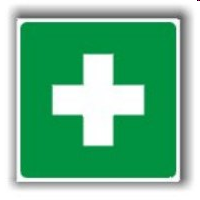 ROZPORZĄDZENIE Ministra Pracy i Polityki Socjalnej z dnia 
26 września 1997 r. w sprawie ogólnych przepisów bezpieczeństwa i higieny pracy (Dz. U. Nr 129, poz. 844) z późn. zmianami
Tekst jednolity: Obwieszczenie Ministra Gospodarki, Pracy i Polityki Społecznej z dnia 28 sierpnia 2003 r. (Dz. U. Nr 169, poz. 1650)

§ 44. (c.d.)
2. Ilość, usytuowanie i wyposażenie punktów pierwszej pomocy i apteczek powinny być ustalone w porozumieniu z lekarzem sprawującym profilaktyczną opiekę zdrowotną nad pracownikami, z uwzględnieniem rodzajów             i nasilenia występujących zagrożeń.
Małgorzata Pietrzko-Zając,                                    Starszy Specjalista BHP i Specjalista P-POŻ
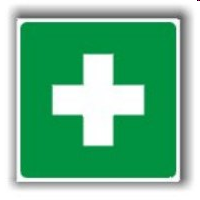 ROZPORZĄDZENIE Ministra Pracy i Polityki Socjalnej z dnia 
26 września 1997 r. w sprawie ogólnych przepisów bezpieczeństwa i higieny pracy (Dz. U. Nr 129, poz. 844) z późn. zmianami
Tekst jednolity: Obwieszczenie Ministra Gospodarki, Pracy i Polityki Społecznej z dnia 28 sierpnia 2003 r. (Dz. U. Nr 169, poz. 1650)


§ 44. (c.d.)
3. Obsługa punktów i apteczek, na każdej zmianie powinna być powierzana wyznaczonym pracownikom, przeszkolonym w udzielaniu pierwszej pomocy.
Małgorzata Pietrzko-Zając,                                    Starszy Specjalista BHP i Specjalista P-POŻ
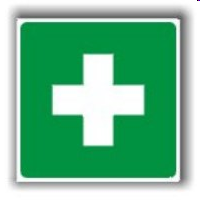 ROZPORZĄDZENIE Ministra Pracy i Polityki Socjalnej z dnia 
26 września 1997 r. w sprawie ogólnych przepisów bezpieczeństwa i higieny pracy(Dz. U. Nr 129, poz. 844) z późn. zmianami
Tekst jednolity: Obwieszczenie Ministra Gospodarki, Pracy i Polityki Społecznej z dnia 28 sierpnia 2003 r. (Dz. U. Nr 169, poz. 1650)

§ 44. (c.d.)
4. W punktach pierwszej pomocy i przy apteczkach, w widocznych miejscach, powinny być wywieszone instrukcje o udzielaniu pierwszej pomocy w razie wypadku oraz wykazy pracowników przeszkolonych w udzielaniu pierwszej pomocy.
Małgorzata Pietrzko-Zając,                                    Starszy Specjalista BHP i Specjalista P-POŻ
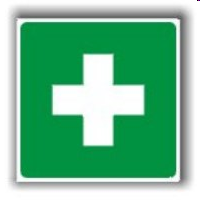 WARTO PAMIĘTAĆ !!! 



Warunkiem powstania prawnego obowiązku udzielenia pomocy jest zaistnienie wypadku, np. urazu lub nagłego pogorszenia się stanu zdrowia osoby poszkodowanej
Małgorzata Pietrzko-Zając,                                    Starszy Specjalista BHP i Specjalista P-POŻ
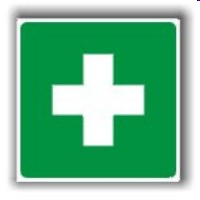 WARTO PAMIĘTAĆ !!! 	


Najważniejsze w każdej akcji ratowniczej jest 
jak najszybsze wezwanie pomocy specjalistycznej.
Małgorzata Pietrzko-Zając,                                    Starszy Specjalista BHP i Specjalista P-POŻ
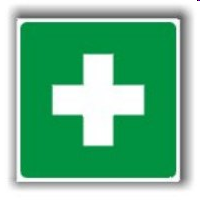 

Pomocy mogą Państwo udzielać tylko wtedy, gdy nie spowoduje to zaniedbania Waszych obowiązków służbowych, mogących z kolei stworzyć zagrożenie bezpieczeństwa innych osób.
Małgorzata Pietrzko-Zając,                                    Starszy Specjalista BHP i Specjalista P-POŻ
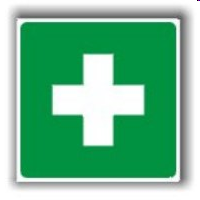 

Proszę pamiętać, 
że działania ratunkowe są wymagane, jeśli nie stwarzają dodatkowego ryzyka dla życia lub zdrowia ratownika. 
Mogą też przynieść pewne straty materialne      (np. zużycie zawartości własnej apteczki, zniszczenie odzieży).
Małgorzata Pietrzko-Zając,                                    Starszy Specjalista BHP i Specjalista P-POŻ
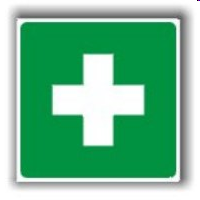 

ODPOWIEDZIALNOŚĆ PRAWNA ZA NIEUDZIELENIE POMOCY

Odpowiedzialność karna dotyczy zaniechania pomocy lub świadomego działania na szkodę ofiar wypadku 
(np. ucieczka z miejsca wypadku, bezczynność w miejscu zdarzenia, zła wola ratownika).

Nie ma jej natomiast 
za ewentualne niezamierzone powikłania 
związane z prowadzoną działalnością ratowniczą.
Małgorzata Pietrzko-Zając,                                    Starszy Specjalista BHP i Specjalista P-POŻ
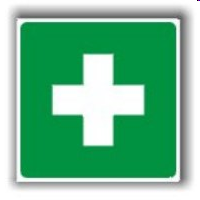 
art. 162 kk
§ l. Osoba, która człowiekowi znajdującemu się 
w sytuacji grożącej:
 bezpośrednim niebezpieczeństwem utraty życia,
 ciężkim uszkodzeniem ciała,
 utratą zdrowia,
nie udziela pomocy, choć może jej udzielić bez narażenia siebie lub innej osoby trzeciej na niebezpieczeństwo utraty życia lub poważnego uszczerbku na zdrowiu, podlega karze więzienia do lat 3.
Małgorzata Pietrzko-Zając,                                    Starszy Specjalista BHP i Specjalista P-POŻ
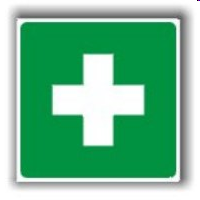 

§ 2. Nie popełnia przestępstwa, kto nie udziela pomocy, do której jest konieczne poddanie się zabiegowi lekarskiemu albo w warunkach,
w których możliwa jest niezwłoczna pomoc ze strony instytucji lub osoby do tego powołanej.
Małgorzata Pietrzko-Zając,                                    Starszy Specjalista BHP i Specjalista P-POŻ
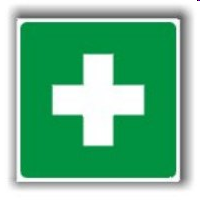 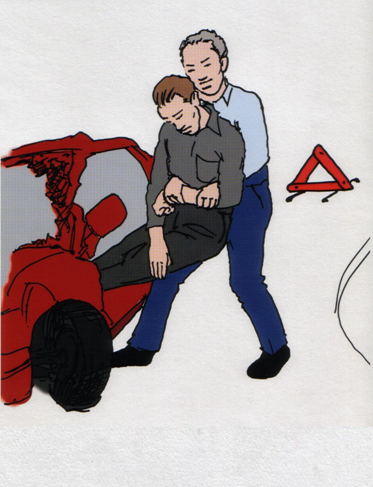 PROSZĘ PAMIĘTAĆ!!!
O OZNAKOWANIUMIEJSCAWYPADKU- AKCJI 
RATUNKOWEJ
Małgorzata Pietrzko-Zając,                                    Starszy Specjalista BHP i Specjalista P-POŻ
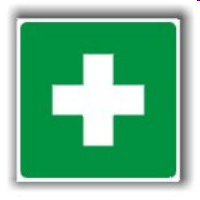 ZESTAW OPATRUNKOWY (STANDARD) 

Rękawiczki gumowe – chirurgiczne lub foliowe - 2 szt.
Maseczka do sztucznego oddychania – 1 szt.
Gaza opatrunkowa wyjałowiona –  3 szt. (konfekcjonowana fabrycznie)
Codofix - kilka odcinków małych i dużych
Chusty trójkątne z folii - 4 szt.
Chusty trójkątne płócienne - 2 szt.
Bandaże płócienne  - 2 szt.
Bandaże elastyczne - 2 szt.
Małgorzata Pietrzko-Zając,                                    Starszy Specjalista BHP i Specjalista P-POŻ
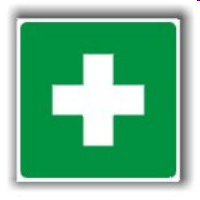 ZESTAW OPATRUNKOWY (STANDARD)
Plastry i przylepce z gazą – kilka sztuk fabrycznie konfekcjonowanych
Opatrunki osobiste  2 szt.
Wata, lignina
Nożyczki
Skalpel jednorazowy
Agrafki
Folia izotermiczna
Karteczki, ołówek
Małgorzata Pietrzko-Zając,                                    Starszy Specjalista BHP i Specjalista P-POŻ
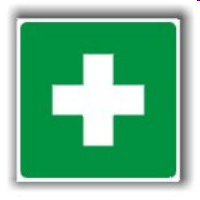 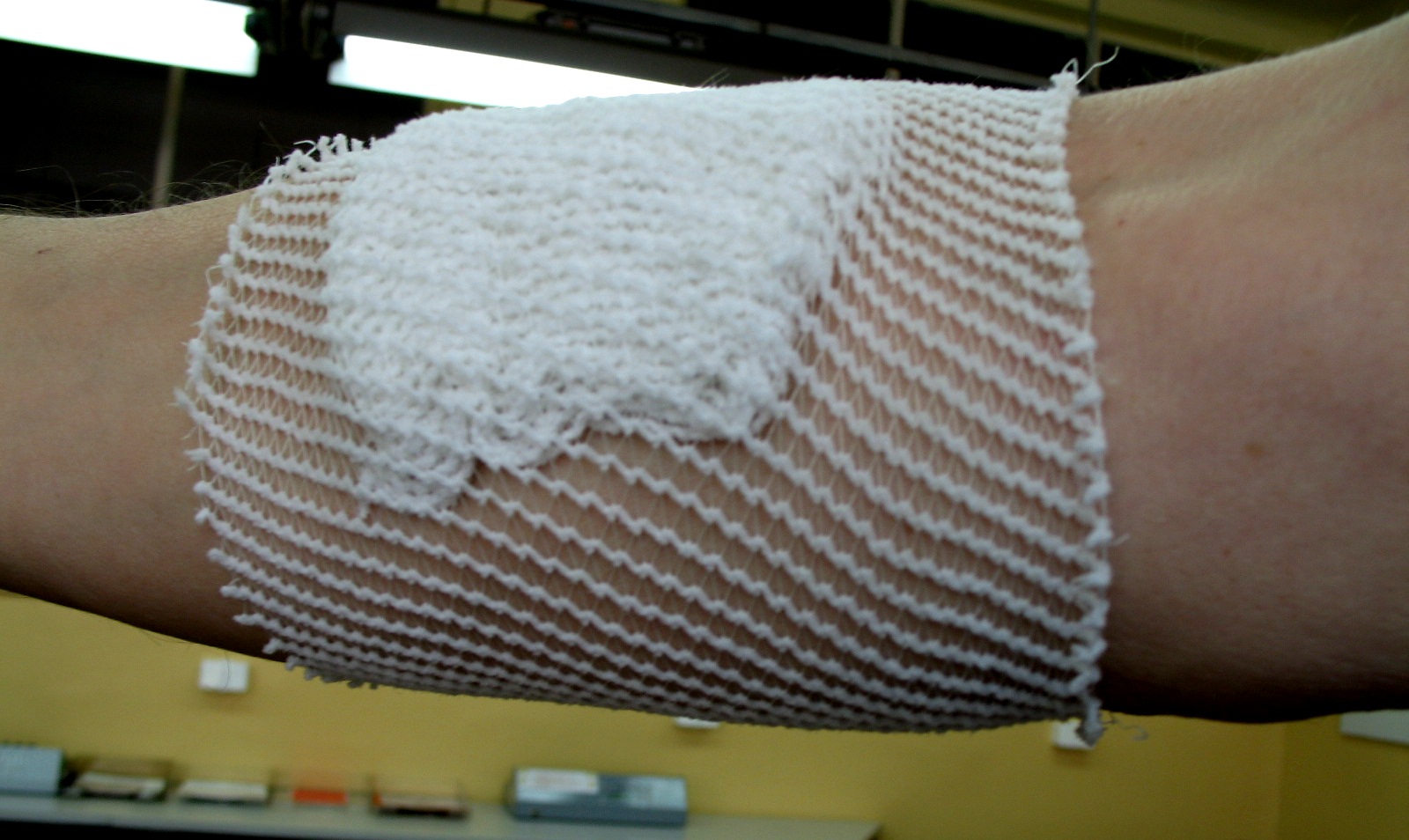 Małgorzata Pietrzko-Zając,                                    Starszy Specjalista BHP i Specjalista P-POŻ
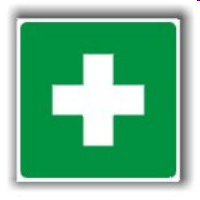 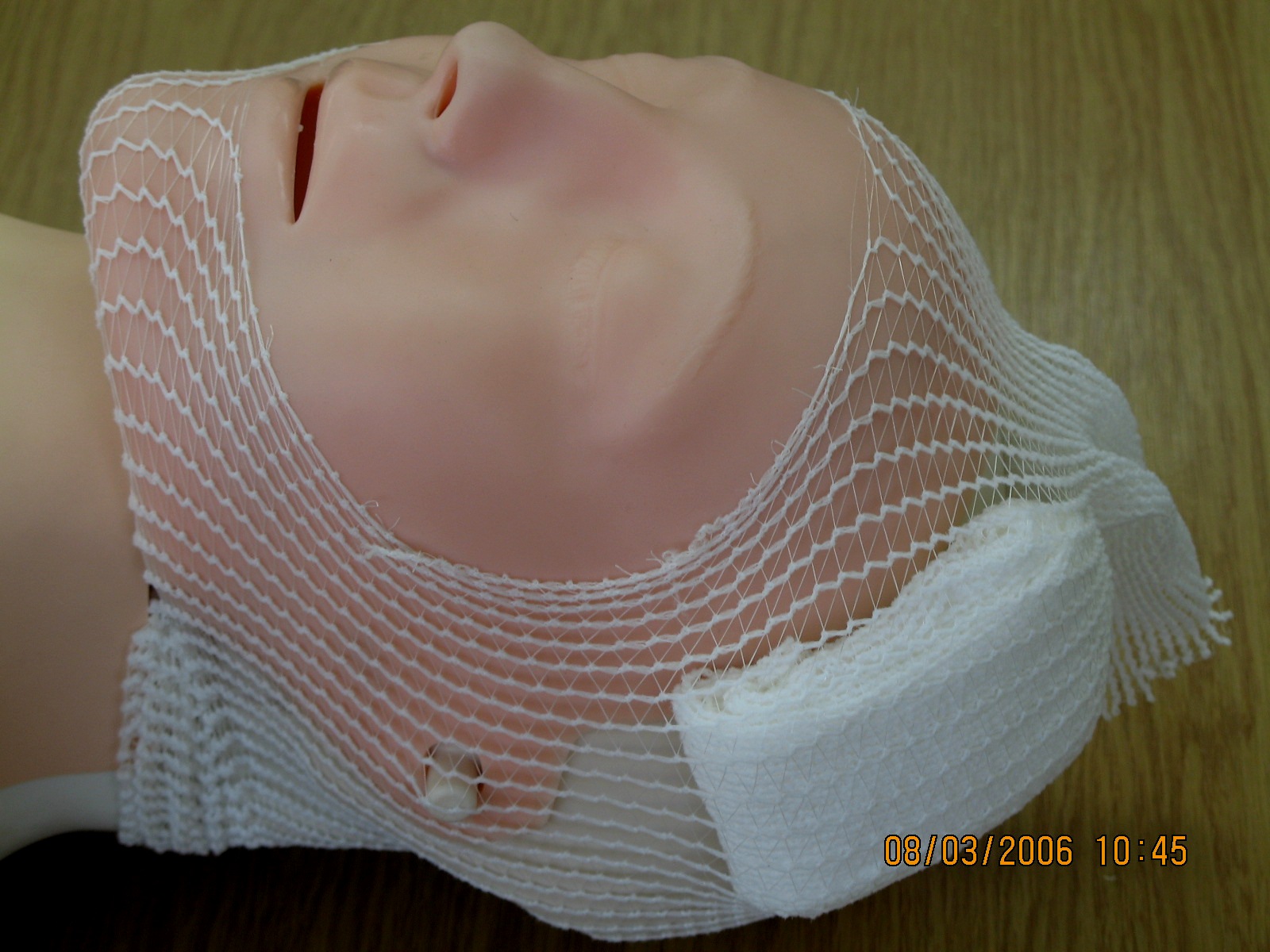 Małgorzata Pietrzko-Zając,                                    Starszy Specjalista BHP i Specjalista P-POŻ
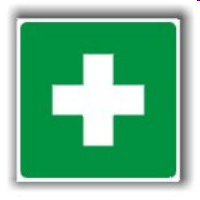 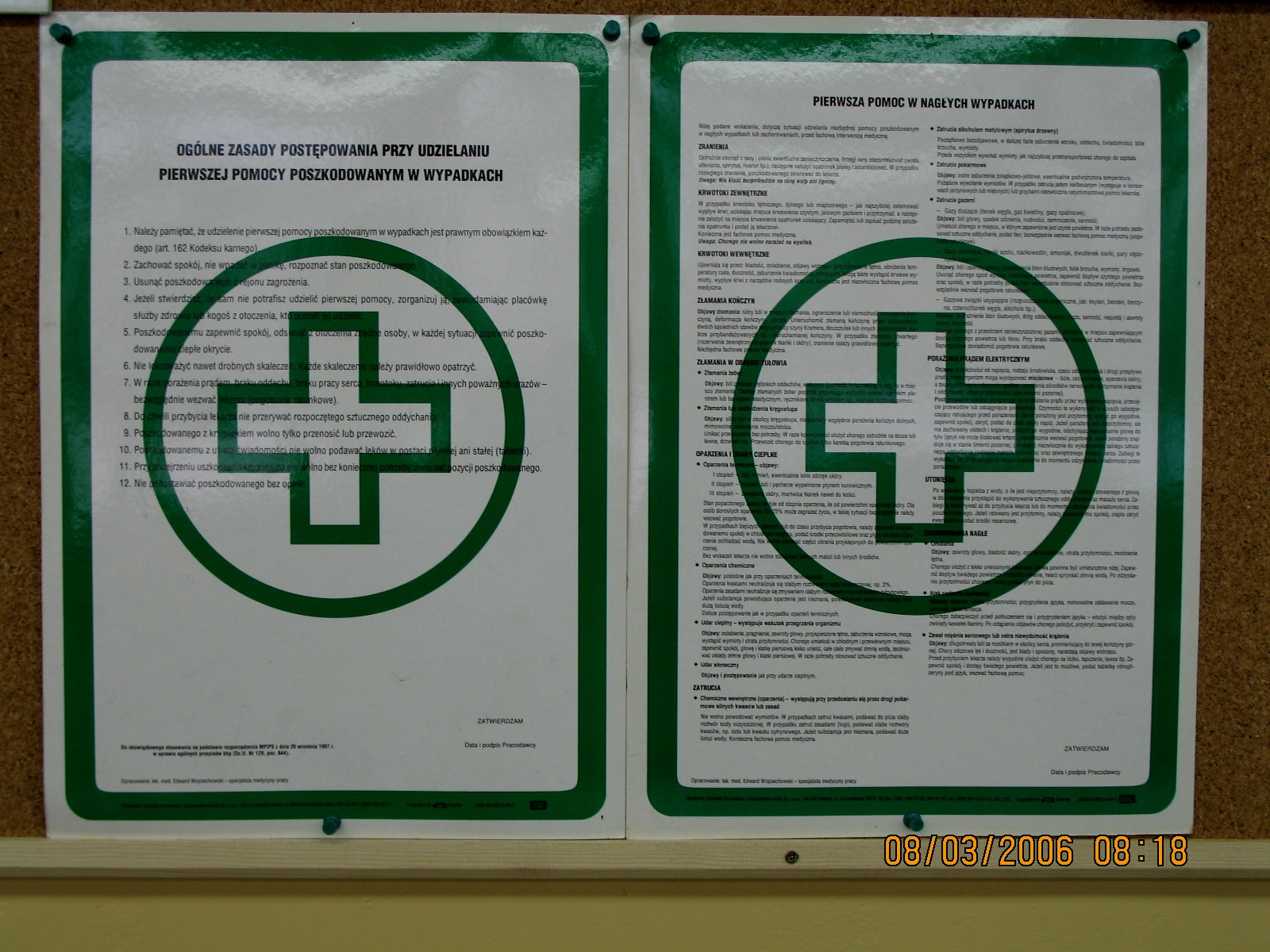 Małgorzata Pietrzko-Zając,                                    Starszy Specjalista BHP i Specjalista P-POŻ
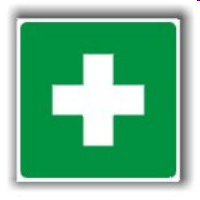 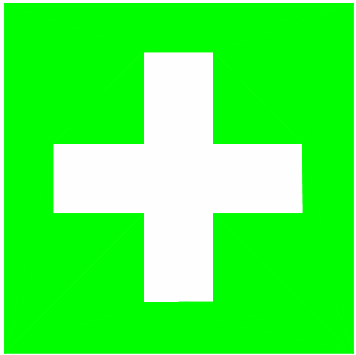 Małgorzata Pietrzko-Zając,                                    Starszy Specjalista BHP i Specjalista P-POŻ
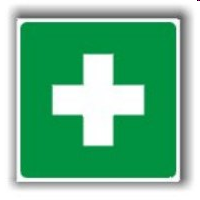 WARTO PAMIĘTAĆ !!! 



Należy także uwzględnić możliwość szybkiego dostarczenia apteczki na miejsce wypadku
Małgorzata Pietrzko-Zając,                                    Starszy Specjalista BHP i Specjalista P-POŻ
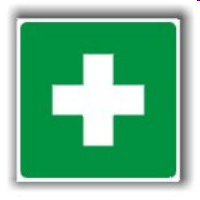 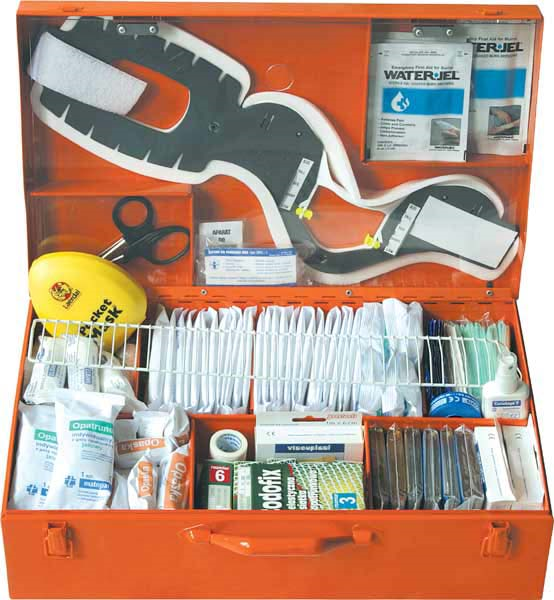 Małgorzata Pietrzko-Zając,                                    Starszy Specjalista BHP i Specjalista P-POŻ
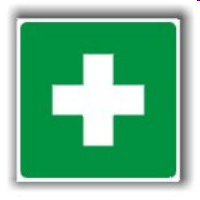 Półautomatyczny defibrylator dwufazowy LIFEPAK 500
Przeznaczony do stosowania                 w sytuacjach bezpośredniego zagrożenia życia.
Małgorzata Pietrzko-Zając,                                    Starszy Specjalista BHP i Specjalista P-POŻ
RATOWNICTWO MEDYCZNE
Do prawidłowego funkcjonowania organizmu niezbędna jest właściwa praca wszystkich narządów i układów

Zaburzenia którejkolwiek z funkcji organizmu, a szczególnie tej odpowiedzialnej za jego bezpośrednie życie tj. czynności oddechowej i krążenia powoduje, w krótkim czasie, zagrożenia życia gdyż organizm ludzki ma niewielką rezerwę tlenu niezbędnego do prawidłowego funkcjonowania.
Małgorzata Pietrzko-Zając,                                    Starszy Specjalista BHP i Specjalista P-POŻ
Sytuacje wymagające doraźnej pomocy najczęściej są wynikiem
ciężkich uszkodzeń ciała na skutek nieszczęśliwych wypadków,

groźnych dla życia ostrych zachorowań,

zatruć.
Małgorzata Pietrzko-Zając,                                    Starszy Specjalista BHP i Specjalista P-POŻ
RATOWNICTWO MEDYCZNE
Doraźnej pomocy (pierwszej pomocy) wymaga poszkodowany u którego w wyniku urazu, zranienia lub groźnego dla życia ostrego zachorowania dochodzi do zaburzenia ważnych czynności życiowych tj. oddychania, akcji serca i krążenia.
Małgorzata Pietrzko-Zając,                                    Starszy Specjalista BHP i Specjalista P-POŻ
Czynności doraźne ratujące życie to:
Ewakuacja poszkodowanego z miejsca zagrożenia
Resuscytacja (przywracanie podstawowych czynności życiowych tj oddechu i krążenia)
Opanowanie groźnego krwawienia 
Ułożenia w pozycji bezpiecznej
Walka ze wstrząsem
Zabezpieczenia miejsca wypadku
Małgorzata Pietrzko-Zając,                                    Starszy Specjalista BHP i Specjalista P-POŻ
Pierwsze czynności ratownicze powinni podjąć świadkowie zdarzenia, nie tylko ze względów moralno –etycznych, ale także prawnych (art.162 kk).
Małgorzata Pietrzko-Zając,                                    Starszy Specjalista BHP i Specjalista P-POŻ
RATOWNICTWO MEDYCZNE
Badanie wstępne nie powinno trwać dłużej niż 3 min. 
Ma na celu wykrycie podstawowych przyczyn zagrożenia życia (niedotlenienie, krwotok).

Można je przerwać jedynie w celu udrożnienia dróg oddechowych lub/i podjęcia czynności resuscytacyjnych.
Małgorzata Pietrzko-Zając,                                    Starszy Specjalista BHP i Specjalista P-POŻ
W pierwszej kolejności należy dbać o bezpieczeństwo własne i poszkodowanego.Przed przystąpieniem do udzielania pomocy poszkodowanym należy właściwie i szybko ocenić stan zagrożenia.
Małgorzata Pietrzko-Zając,                                    Starszy Specjalista BHP i Specjalista P-POŻ
OCENA STANU PRZYTOMNOŚCI
Sprawdź czy reaguje na głos, potrząsanie.
Przytomnych pozostawiamy w zastanej pozycji; zwrócić uwagę na: 
zachowanie poszkodowanego (bełkotliwa mowa, splątanie,     
pobudzenie psychoruchowe)
zabarwienie skóry (bladość, sinica)
ciepłotę ciała
wilgotność skóry (sucha, spocona)
Małgorzata Pietrzko-Zając,                                    Starszy Specjalista BHP i Specjalista P-POŻ
OCENA STANU PRZYTOMNOŚCI
sposób oddychania (częstotliwość, regularność, głębokość)
ślady krwi , moczu, wymiocin, fragmentów tkanek na ubraniu i w bezpośrednim otoczeniu poszkodowanego
szybko rozprzestrzeniające się ślady krwi na ubraniu (rany pod ubraniem)
fragmenty kości przebijające ubranie.
Małgorzata Pietrzko-Zając,                                    Starszy Specjalista BHP i Specjalista P-POŻ
Objawy utraty przytomności.
1. Brak możliwości nawiązania kontaktu słownego 
2. Brak reakcji na bodźce mechaniczne np. szczypanie, ukłucie 
  W stanach nieprzytomności istnieje szczególne zagrożenie życia w wyniku niedrożności oddechowej lub zaaspirowania wymiocin i innych wydzielin do dróg oddechowych.
Małgorzata Pietrzko-Zając,                                    Starszy Specjalista BHP i Specjalista P-POŻ
Postępowanie z chorym nieprzytomnym.
1. Ewakuacja  poszkodowanego  z  okolicy zagrożenia i ochrona go przed dodatkowymi czynnikami szkodliwymi. 
2. Udrożnić drogi oddechowe i sprawdzić czy oddycha prawidłowo
3. Bezpieczne ułożenie chorego. 
4. Postępowanie przeciwwstrząsowe.
Małgorzata Pietrzko-Zając,                                    Starszy Specjalista BHP i Specjalista P-POŻ
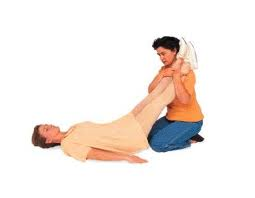 Małgorzata Pietrzko-Zając,                                    Starszy Specjalista BHP i Specjalista P-POŻ
Postępowanie z chorym nieprzytomnym
U  chorych nieprzytomnych oddychających prawidłowo szczególną  uwagę należy zwrócić na zapewnienie drożności górnych dróg oddechowych, jak również na zapobieganie wymiotom. W tym celu należy  ułożyć  chorego w pozycji bocznej ustalonej ("bezpiecznej").
Małgorzata Pietrzko-Zając,                                    Starszy Specjalista BHP i Specjalista P-POŻ
Technika układania w pozycji bocznej ustalonej ("bezpiecznej").
Zdjąć poszkodowanemu okulary
Uklęknąć obok poszkodowanego i upewnić się czy obie jego kończyny dolne są wyprostowane.
Kończynę górną od strony ratownika ułożyć pod kątem prostym w stosunku do ciała, a następnie zegnij w łokciu pod kątem 900 ; dłoń powinna być skierowana ku górze
Małgorzata Pietrzko-Zając,                                    Starszy Specjalista BHP i Specjalista P-POŻ
Technika układania w pozycji bocznej ustalonej ("bezpiecznej").
Przełożyć dalsze ramię poszkodowanego w poprzek klatki piersiowej, 
 a grzbiet dłoni przytrzymać na bliższym policzku

Drugą ręką uchwycić dalszą kończynę dolną ratowanego tuż pod kolanem od zewnątrz i podciągnąć ku górze nie odrywając stopy od podłoża.
Małgorzata Pietrzko-Zając,                                    Starszy Specjalista BHP i Specjalista P-POŻ
Technika układania w pozycji bocznej ustalonej ("bezpiecznej").
Trzymając nadal dłoń poszkodowanego przy policzku energicznie nacisnąć na zgięte kolano tak by poszkodowany obrócił się na bok w kierunku ratownika
Ustawić kończynę dolną znajdującą się u góry tak, by była zgięta w stawie biodrowym i kolanowym pod kątem 900 .
Małgorzata Pietrzko-Zając,                                    Starszy Specjalista BHP i Specjalista P-POŻ
Technika układania w pozycji bocznej ustalonej ("bezpiecznej").
Odgiąć głowę ratowanego do tyłu, by upewnić się, że drogi oddechowe są drożne
Gdy jest to konieczne, ułożyć rękę ratowanego pod policzkiem tak, by utrzymać odgięciowe ułożenie głowy
Regularnie sprawdzać stan poszkodowanego.
Gdy zachodzi konieczność pozostawienia poszkodowanego w pozycji bezpiecznej powyżej 30 min należy odwrócić go na drugi bok
Małgorzata Pietrzko-Zając,                                    Starszy Specjalista BHP i Specjalista P-POŻ
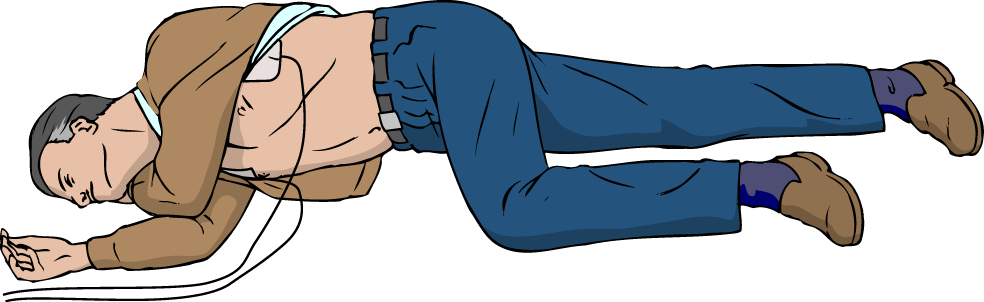 Małgorzata Pietrzko-Zając,                                    Starszy Specjalista BHP i Specjalista P-POŻ
Metody przywracania drożności dróg oddechowych
Najczęstszą  przyczyną niedrożności górnych dróg oddechowych u osób nieprzytomnych leżących na plecach jest:

  opadnięcie żuchwy i zamknięcie światła dróg oddechowych na poziomie gardła przez przemieszczony wraz z żuchwą język, co powoduje brak oddechu czyli bezdech.
Małgorzata Pietrzko-Zając,                                    Starszy Specjalista BHP i Specjalista P-POŻ
Bezdech  jest krańcową formą niewydolności oddechowej. Przyczyną  bezdechu  może być toczący się proces chorobowy, zatrucie, utonięcie,  porażenie  prądem,  uraz, zamknięcie dróg oddechowych przez  ciało  obce lub najczęściej opadnięcie żuchwy wraz z językiem.
Małgorzata Pietrzko-Zając,                                    Starszy Specjalista BHP i Specjalista P-POŻ
Kliniczne  objawy bezdechu
brak ruchu powietrza w okolicy nosa  i  ust, brak ruchów klatki piersiowej, utrata przytomności, bladość  i/lub zasinienie błon śluzowych oraz skóry twarzy i części kończyn.
 
W celu przywrócenia drożności g.d.o. należy odgiąć głowę ku tyłowi z jednoczesnym uniesieniem żuchwy ku górze
Małgorzata Pietrzko-Zając,                                    Starszy Specjalista BHP i Specjalista P-POŻ
Aby  ocenić  strumień powietrza wydechowego, badający, po udrożnieniu górnych dróg oddechowych, zbliża policzek i ucho do ust i nosa  poszkodowanego  i stara się wyczuć ciepło  i  ruch powietrza, wysłuchać szmery oddechowe, jednocześnie kątem oka obserwuje ruchy klatki piersiowej. To samo badanie możemy wykonać przez zbliżenie grzbietu  jednej  ręki do ust i nosa chorego, drugą rękę układamy na klatce piersiowej badanego. Badanie oddechu powinno trwać nie dłużej niż 10 sekund
Małgorzata Pietrzko-Zając,                                    Starszy Specjalista BHP i Specjalista P-POŻ
WSTRZĄS
Wstrząs to ostra niedomoga układu krążenia, powodująca niemożność dostarczenia przez krew tlenu do tkanek i odebrania z nich produktów przemiany materii.
Małgorzata Pietrzko-Zając,                                    Starszy Specjalista BHP i Specjalista P-POŻ
WSTRZĄS
Objawy wstrząsu związanego z wewnętrznym krwawieniem mogą być początkowo nietypowe (np. nadmierne pobudzenie, agresja). Mogą rozwijać się bardzo powoli lub być maskowane przez inne urazy. Każde stłuczenie narządów wewnętrznych, powodujące wewnętrzne krwawienie, może doprowadzić do rozwoju wstrząsu
Małgorzata Pietrzko-Zając,                                    Starszy Specjalista BHP i Specjalista P-POŻ
WSTRZĄS
Często u osób po wypadku komunikacyjnym można zaobserwować pobudzenie. Uraz psychiczny, wyrzut hormonów stresowych maskują ból, kompensują doraźnie nawet utratę krwi. Trudno jest opanować zachowanie poszkodowanego, który wykazuje tendencję do bagatelizowania urazu. Efekt hormonalny jest jednak krótki i po chwili poszkodowany może stracić przytomność
Małgorzata Pietrzko-Zając,                                    Starszy Specjalista BHP i Specjalista P-POŻ
WSTRZĄS
Zamknięte złamania kości lub urazy stawów również mogą być przyczyną wstrząsu, ponieważ towarzyszy im ból i - często - krwawienie do mięśni. 
Ważne 
Przy złamaniu zamkniętym kości udowej może dojść do utraty ok. 1,5 l krwi wokół złamania, przy złamaniu kości ramieniowej - ok. 0,5 l krwi - z ok. 5-6 l krwi krążącej w organizmie ludzkim. Natomiast złamanie miednicy może spowodować utratę nawet 5 l krwi do jamy brzusznej!
Małgorzata Pietrzko-Zając,                                    Starszy Specjalista BHP i Specjalista P-POŻ
WSTRZĄS
Pierwsza pomoc w razie wstrząsu wywołanego zamkniętym złamaniem kości powinna polegać na delikatnym opatrzeniu i unieruchomieniu złamanej kończyny, co zapobiegnie uszkodzeniu naczyń krwionośnych i nerwów przez ostre odłamy kostne
Małgorzata Pietrzko-Zając,                                    Starszy Specjalista BHP i Specjalista P-POŻ
WSTRZĄS
Przyczyny wstrząsu 
Przyczyną wystąpienia wstrząsu może być: 
utrata objętości krwi krążącej (krwawienie) lub jej osocza (oparzenie, biegunka),
uraz lub nagłe zaburzenia pracy serca (zawał),
rozszerzenie naczyń krwionośnych w odpowiedzi na ból, toksyny bakteryjne w zakażeniu (infekcję), substancję toksyczną, reakcję alergiczną
Małgorzata Pietrzko-Zając,                                    Starszy Specjalista BHP i Specjalista P-POŻ
Objawy wstrząsu
Objawy kliniczne reakcji wstrząsowej mogą przebiegać w kilku fazach. Początkowo, gdy mechanizmy kompensacyjne organizmu są jeszcze wydolne, człowiek może być przytomny, blady, spocony, mieć przyspieszoną czynność serca, przyspieszone oddychanie, może odczuwać niepokój, może być nawet pobudzony i agresywny. Jest to zasługa stresowego wydzielania między innymi adrenaliny i endorfin. Hormony te podnoszą ciśnienie krwi, działają przeciwbólowo, nawet euforycznie, obkurczają naczynia w skórze i trzewiach (zmniejszając krwawienie) oraz przyspieszają czynność serca. 
Niestety, jest to krótkotrwały mechanizm ratunkowy.
Małgorzata Pietrzko-Zając,                                    Starszy Specjalista BHP i Specjalista P-POŻ
Przeciwdziałanie reakcji wstrząsowej
Przeciwdziałanie rozwijaniu się reakcji wstrząsowej w warunkach doraźnych polega na zatamowaniu ewentualnych krwotoków, zapobieganiu stratom ciepła, stabilizacji złamań i zwichnięć, działaniu przeciwbólowym, zapewnieniu komfortu oczekiwania oraz transportu poszkodowanego. 
W warunkach doraźnych nie wolno stosować żadnych leków przeciwbólowych, jest to dopiero zadanie lekarza!
Małgorzata Pietrzko-Zając,                                    Starszy Specjalista BHP i Specjalista P-POŻ
WSTRZĄS
Bardzo istotne jest utrzymywanie kontaktu słownego z przytomnym poszkodowanym, aby zapewnić mu poczucie bezpieczeństwa, które mobilizuje wolę przetrwania trudnych chwil.
Małgorzata Pietrzko-Zając,                                    Starszy Specjalista BHP i Specjalista P-POŻ
Stopniowo kontakt z poszkodowanym może się pogarszać, pojawiają się kłopoty z porozumiewaniem, senność, sinica ust i paznokci, spłycenie oddychania oraz zwolnienie częstości tętna. Załamanie mechanizmów obronnych ustroju powoduje utratę przytomności, bladość i (lub) sinicę skóry i śluzówek, tętno jest wolne (lub bardzo szybkie), słabo wyczuwalne, mięśnie stają się wiotkie, dochodzi do zwolnienia i zatrzymania oddychania i następnie również krążenia.
Małgorzata Pietrzko-Zając,                                    Starszy Specjalista BHP i Specjalista P-POŻ
Technika uciskania klatki piersiowej
1.  Ułóż  poszkodowanego  na plecach na twardym podłożu. 
2. Odsłoń klatkę piersiową (mostek).
3. Uklęknij obok poszkodowanego
4. Ułóż nadgarstek jednej dłoni na środku mostka poszkodowanego 
5.  Ułożyć  na  ręce  uciskającej drugą rękę, spleć palce obu dłoni i upewnij się, że nie będziesz wywierać ucisku na żebra poszkodowanego; nie uciskaj nadbrzusza ani dolnej części mostka.
Małgorzata Pietrzko-Zając,                                    Starszy Specjalista BHP i Specjalista P-POŻ
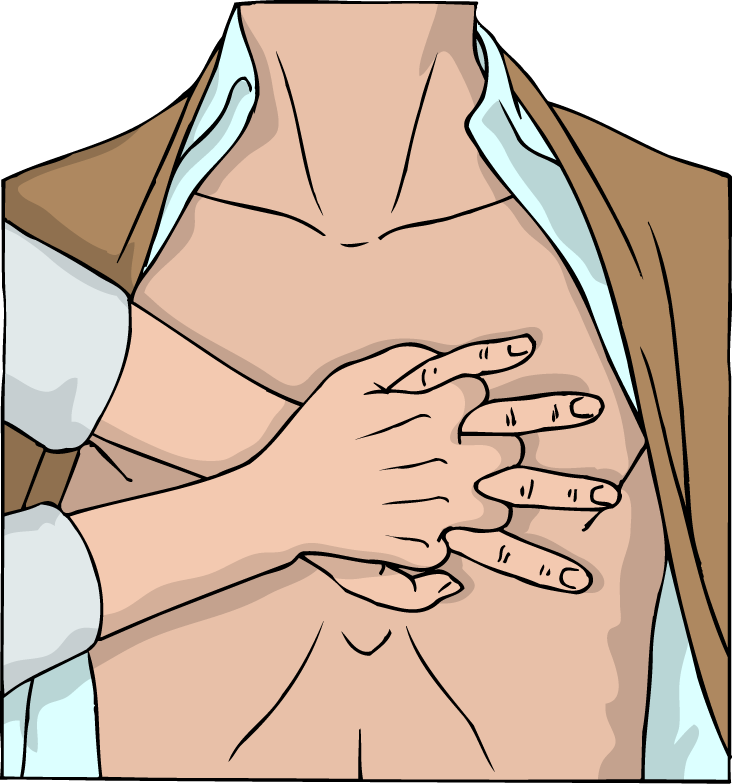 Małgorzata Pietrzko-Zając,                                    Starszy Specjalista BHP i Specjalista P-POŻ
Technika uciskania klatki piersiowej
Wywierać rytmiczne uciski całym ciężarem ciała, kierunek ucisku prostopadle w dół, kończyny górne wyprostowane w łokciach, siła  ucisku  tak dobrana aby mostek uginał się na głębokość 4 do 5 cm,  faza  ucisku  i faza zwolnienia ucisku (bez odrywania rąk od mostka)  w  stosunku  czasowym  1:1,  rytm  uciśnięć 100 /minutę.
Po  wykonaniu  30 uciśnięć mostka wykonać 2 sztuczne oddechy. Sztuczne  oddychanie i pośredni masaż serca wykonywać naprzemiennie  do  czasu powrotu samoistnych czynności życiowych lub do momentu  przybycia pomocy. (Częste zmiany ratowników pozwalają na uniknięcie przemęczenia).
Małgorzata Pietrzko-Zając,                                    Starszy Specjalista BHP i Specjalista P-POŻ
Jeżeli osoba poszkodowana utraciła dużo krwi, to po założeniu opatrunków należy ułożyć jej kończyny wyżej niż poziom ciała. Może to nieco zwiększyć ciśnienie krwi w głowie i tułowiu.
Małgorzata Pietrzko-Zając,                                    Starszy Specjalista BHP i Specjalista P-POŻ
Ochrona przed stratami ciepła
Marznąca ofiara mobilizuje większość energii ustroju do ogrzewania ciała, przez co szybciej wyczerpują się mechanizmy obronne. Przyczynia się to znacząco do pogłębienia wstrząsu i pogarsza stan ogólny poszkodowanego w następstwie urazu. Podczas oczekiwania na pomoc pogotowia i transport do szpitala osoba poszkodowana zawsze jest narażona na znaczną utratę ciepła - nie tylko w zimie! 

Nie powinno się ogrzewać aktywnie osób poszkodowanych we wstrząsie (np. przez gorące okłady, termofory), ponieważ rozszerzenie skórnych naczyń krwionośnych pogarsza ukrwienie narządów wewnętrznych
Małgorzata Pietrzko-Zając,                                    Starszy Specjalista BHP i Specjalista P-POŻ
Warto wiedzieć
Pacjenta można tanio i skutecznie okryć folią NRC. Folia termoizolacyjna stanowi rodzaj elastycznego ekranu odbijającego ok. 80% promieniowania podczerwonego. Na rynku funkcjonują różne nazwy folii termoizolacyjnej (np. płachta ratunkowa, koc przeżycia). 
Zastosowania folii termoizolacyjnej NRC to praktycznie najwygodniejsza technika ochrony przed wychłodzeniem podczas postępowania doraźnego.
Małgorzata Pietrzko-Zając,                                    Starszy Specjalista BHP i Specjalista P-POŻ
Brak zdecydowanego przeciwdziałania rozwijającemu się wstrząsowi może doprowadzić do postępującego niedotlenienia życiowo istotnych narządów, a w konsekwencji śmierci!
Małgorzata Pietrzko-Zając,                                    Starszy Specjalista BHP i Specjalista P-POŻ
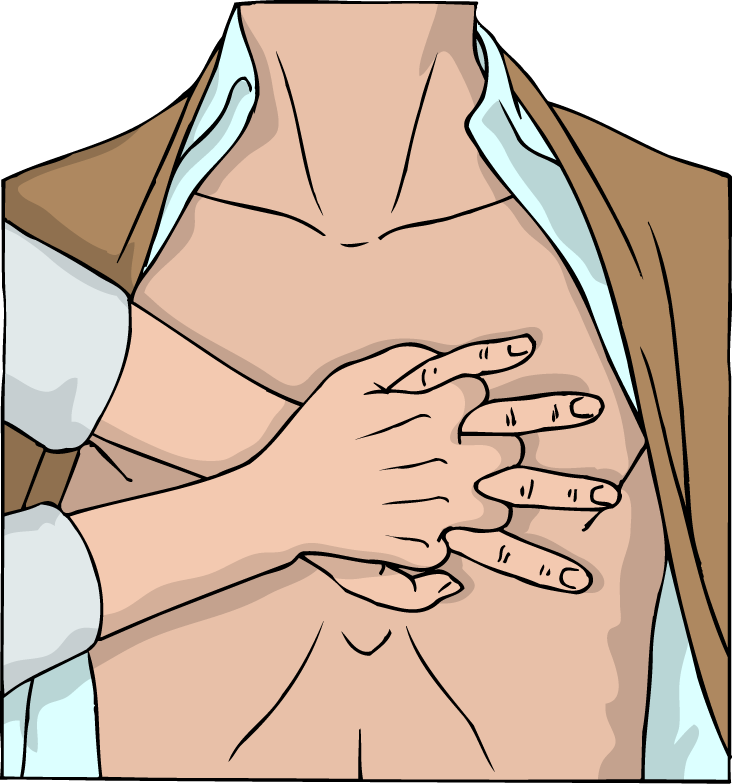 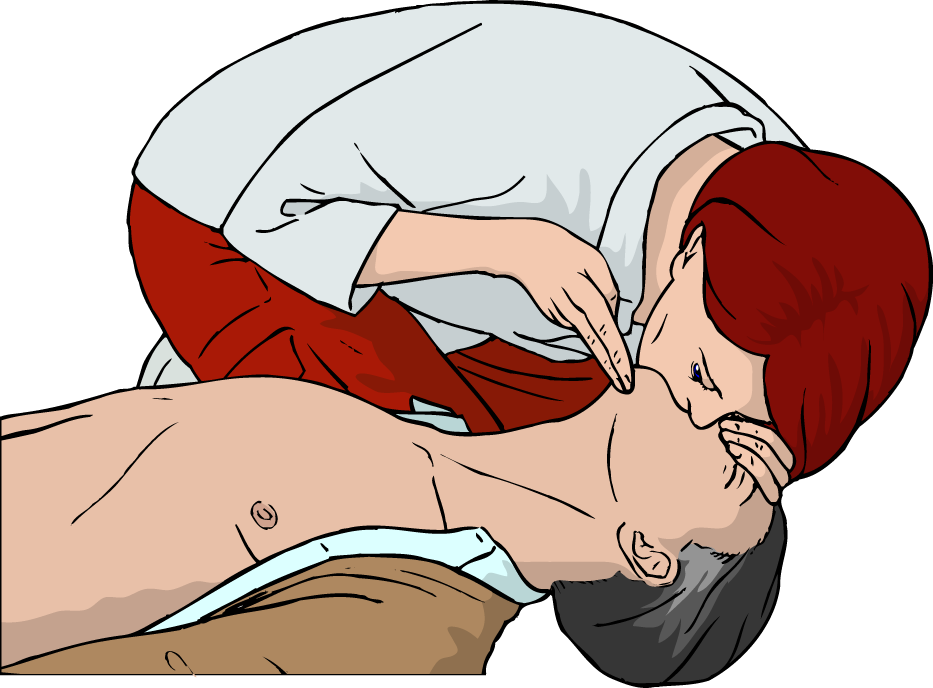 Małgorzata Pietrzko-Zając,                                    Starszy Specjalista BHP i Specjalista P-POŻ
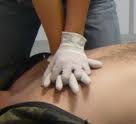 Małgorzata Pietrzko-Zając,                                    Starszy Specjalista BHP i Specjalista P-POŻ
Technika sztucznej wentylacji metodą "usta-usta"
1. Klęknąć obok głowy poszkodowanego. 
2. Udrożnić drogi oddechowe 
3.  Zacisnąć otwory nosowe kciukiem i palcem wskazującym ręki leżącej                 na czole.
4.  Wykonać  normalny wdech, własnymi ustami objąć szczelnie usta poszkodowanego
5.  Wdmuchiwać powietrze wydechowe do ust poszkodowanego w czasie ok. 1sek. jednocześnie sprawdzając skuteczność przez obserwację ruchów klatki piersiowej
Małgorzata Pietrzko-Zając,                                    Starszy Specjalista BHP i Specjalista P-POŻ
c.d.
Zaciśnij nos
Obejmij wargami usta poszkodowanego
Dmuchaj dopóki nie uniesie się klatka piersiowa
Poświęć na to około       1 sekundę
Pozwól klatce opaść
Powtórz
Małgorzata Pietrzko-Zając,                                    Starszy Specjalista BHP i Specjalista P-POŻ
Technika sztucznej wentylacji metodą "usta-usta"
6.  Po zakończeniu wdmuchiwania powietrza oddalić usta od ust ratowanego  (dokonując  własnego  wdechu),  jednocześnie obserwować klatkę  piersiową z równoległą obserwacją powietrza wydechowego w okolicy ust i nosa ratowanego.
7.  Sztuczne oddychanie prowadzić z częstością 8 oddechów na minutę.   

Objętość wdmuchiwanego powietrza 500-600 ml.
Małgorzata Pietrzko-Zając,                                    Starszy Specjalista BHP i Specjalista P-POŻ
Technika sztucznej wentylacji metodą "usta-nos"
1. Klęknąć obok głowy ratowanego. 
2.  Udrożnić  drogi  oddechowe, docisnąć żuchwę do szczęki (kciuk ręki  trzymającej brodę pacjenta dociska jego wargę dolną do górnej zamykając usta chorego). 
3.  Wykonać  normalny wdech, nos pacjenta objąć szczelnie własnymi ustami. 
4. Wdmuchnąć powietrze wydechowe do nosa ratowanego w czasie ok. 1 sek. jednocześnie sprawdzając skuteczność przez obserwację klatki piersiowej (ruchy oddechowe).
Małgorzata Pietrzko-Zając,                                    Starszy Specjalista BHP i Specjalista P-POŻ
Najczęstsze  błędy,  które można popełnić w czasie sztucznej wentylacji  płuc to:  niewłaściwe  udrożnienie g.d.o., zbyt mała lub nadmierna objętość wdechowa, zbyt szybkie wdmuchiwanie powietrza, wypełnienie  żołądka powietrzem (niebezpieczeństwo wymiotów), niewłaściwa częstość wentylacji.
Małgorzata Pietrzko-Zając,                                    Starszy Specjalista BHP i Specjalista P-POŻ
Technika sztucznej wentylacji metodą "usta-nos"
Po zakończeniu wdmuchiwania powietrza oddalić usta od nosa ratowanego  (dokonując własnego wdechu), otworzyć usta pacjenta aby powietrze mogło swobodnie opuścić jego drogi oddechowe jednocześnie obserwować klatkę piersiową z równoległą obserwacją powietrza wydechowego w okolicy ust i nosa ratowanego. 
Sztuczne oddychanie prowadzić z częstością 8 oddechów na minutę   Objętość wdmuchiwanego powietrza 500-600 ml.
Małgorzata Pietrzko-Zając,                                    Starszy Specjalista BHP i Specjalista P-POŻ
PODSUMOWANIEREANIMACJAKRĄŻENIOWO-ODDECHOWA
Małgorzata Pietrzko-Zając,                                    Starszy Specjalista BHP i Specjalista P-POŻ
Pod pojęciem pierwszej pomocy rozumiemy szybkie, zorganizowane działanie prowadzoneprzez osoby (osobę) z otoczenia ofiary nieszczęśliwego wypadku. Sprawnedziałanie przy udzielaniu pierwszej pomocy ma bardzo często decydujące znaczenie dladalszych rezultatów leczenia przez personel medyczny , często decyduje o życiu osobyposzkodowanej. Pierwszej pomocy zwykle udziela się na miejscu wypadku.
Małgorzata Pietrzko-Zając,                                    Starszy Specjalista BHP i Specjalista P-POŻ
OGÓLNE ZASADY UDZIELANIA PIERWSZEJ POMOCY
świadoma ocena zdarzenia, podjęcie działania wynikłego z powstałych wniosków,
jak najszybsze usunięcie czynnika działającego na poszkodowanego,
ocena zaistniałego zagrożenia dla życia poszkodowanego,
sprawdzenie tętna,
sprawdzenie oddechu oraz drożności dróg oddechowych,
Małgorzata Pietrzko-Zając,                                    Starszy Specjalista BHP i Specjalista P-POŻ
OGÓLNE ZASADY UDZIELANIA PIERWSZEJ POMOCY
ocena stanu przytomności,
ustalenie rodzaju urazu,
zabezpieczenie chorego przed możliwością odniesienia dodatkowego urazu lub innego zagrożenia (np. wyniesienie poszkodowanego z pola działania czynników silnie toksycznych),
wezwanie fachowej pomocy (np. pogotowie ratunkowe, TOPR, WOPR, GOPR).
Małgorzata Pietrzko-Zając,                                    Starszy Specjalista BHP i Specjalista P-POŻ
DZIAŁANIA REANIMACYJNEZAMYKAJĄ SIĘ W TRZECH PUNKTACH A, B, C:
A - udrożnienie dróg oddechowych 

B - sztuczna wentylacja 

C - masaż pośredni serca
Małgorzata Pietrzko-Zając,                                    Starszy Specjalista BHP i Specjalista P-POŻ
ZABURZENIE ODDYCHANIA
Częstą przyczyną braku oddechu jest zapadnięcie się nasady języka u nieprzytomnego leżącego na wznak. 
Zaburzenie oddechu staje się groźne dla życia wówczas, gdy czynność oddechowa nie wystarcza już do nasycenia krwi tlenem w ilości wystarczającej na pokrycie zapotrzebowania narządów. 
Jeśli nie dostarczy się natychmiast powietrza w dostatecznej ilości - chory umrze w ciągu kilku minut.
Małgorzata Pietrzko-Zając,                                    Starszy Specjalista BHP i Specjalista P-POŻ
Jeśli nie dostarczy się natychmiast powietrza w dostatecznej ilości - chory umrze w ciągu kilku minut.
Wskazówki te dotyczą również utonięć. W przypadku ukąszeń (użądleń) jamy ustnej stosuje się zimne okłady (ssanie kawałka lodu) i stałą  kontrole oddechu.
Małgorzata Pietrzko-Zając,                                    Starszy Specjalista BHP i Specjalista P-POŻ
OBJAWY BEZDECHU:
utrata przytomności,
Sino blade zabarwienie twarzy (nie występuje przy zatruciu tlenkiem węgla- czadu lub cyjanowodorem),
nie wyczuwalny przepływ powietrza przez nos i usta,
niewidoczne i nie wyczuwalne ruchy oddechowe.
Małgorzata Pietrzko-Zając,                                    Starszy Specjalista BHP i Specjalista P-POŻ
CZYNNOŚCI RATUJĄCE ŻYCIE:
sprawdzamy, czy w jamie ustnej nie ma większych ciał obcych, które mogłyby zatkać drogi oddechowe,
odchylamy ostrożnie głowę ku tyłowi - często w tym momencie oddech wraca samoistnie,
sztuczne oddychanie metodą usta-nos lub sztuczne oddychanie metod usta-usta.
Małgorzata Pietrzko-Zając,                                    Starszy Specjalista BHP i Specjalista P-POŻ
SZTUCZNE ODDYCHANIE
Postępowanie w zależności od wieku poszkodowanego 
(zgodnie z obecnie obowiązującymi wytycznymi ILCOR z 2005 roku)
Małgorzata Pietrzko-Zając,                                    Starszy Specjalista BHP i Specjalista P-POŻ
Zaburzenia oddychania
niemowlę do 1 roku życia
sztuczna wentylacja
Wdech
Metoda

objętość ( jednorazowy wdech)-
30/min
co 2 sekundy
usta-nos-usta

6-7 ml/ 1 kg masy ciała
Małgorzata Pietrzko-Zając,                                    Starszy Specjalista BHP i Specjalista P-POŻ
Zaburzenia oddychania
Dziecko do okresu pokwitania
sztuczna wentylacja
Wdech
Metoda

objętość ( jednorazowy wdech)-
20/min
co 2 sekundy
usta-usta

6-7 ml/ 1 kg masy ciała
Małgorzata Pietrzko-Zając,                                    Starszy Specjalista BHP i Specjalista P-POŻ
Zaburzenia oddychania
dorosły od okresu pokwitania
sztuczna wentylacja
Wdech
Metoda

objętość ( jednorazowy wdech)-
12/min
co 2 sekundy
usta-usta

6-7 ml/ 1 kg masy ciała
Małgorzata Pietrzko-Zając,                                    Starszy Specjalista BHP i Specjalista P-POŻ
Przed wykonaniem masażu serca sprawdzamy oznaki zatrzymanegokrążenia (nie dłużej niż 10 s): brak normalnego oddechu, kaszlu lub ruchusą sygnałem do rozpoczęcia reanimacji.
Małgorzata Pietrzko-Zając,                                    Starszy Specjalista BHP i Specjalista P-POŻ
POSTĘPOWANIE W ZADŁAWIENIU
Najczęściej zadławieniu ulegają osoby jedzące lub dzieci, które biorą drobne ciała obce do ust. 
Osoba dławiąca się zazwyczaj chwyta się rękoma za szyję. Przy częściowym zatkaniu dróg oddechowych u ratowanego występuje lęk i dość intensywnie kaszle
Natomiast przy całkowitym zatkaniu dróg oddechowych zadławiony nie może mówić, oddychać ani kaszleć, kurczowo trzyma się rękoma za szyję, aż wreszcie traci przytomność
Małgorzata Pietrzko-Zając,                                    Starszy Specjalista BHP i Specjalista P-POŻ
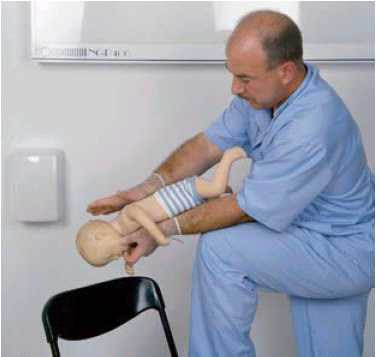 Małgorzata Pietrzko-Zając,                                    Starszy Specjalista BHP i Specjalista P-POŻ
POSTĘPOWANIE W ZADŁAWIENIU
Jeśli ratowany oddycha należy zachęcać go do jak najgłębszego kaszlu. Gdy kaszel jest nieskuteczny, a poszkodowany traci siły, przestaje kaszleć lub oddychać należy przystąpić do uderzeń między łopatki.

usunąć z jamy ustnej widoczne fragmenty ciał obcych lub luźne protezy zębowe
Małgorzata Pietrzko-Zając,                                    Starszy Specjalista BHP i Specjalista P-POŻ
POSTĘPOWANIE W ZADŁAWIENIU
stanąć z boku i nieco z tyłu za poszkodowanym
pochylić mocno poszkodowanego do przodu, tak aby przemieszczające się ciało obce wydostało się na zewnątrz, zamiast przesunąć się głębiej do dróg oddechowych
nadgarstkiem ręki wykonać 5 silnych uderzeń między łopatkami aby przemieścić ciało obce na zewnątrz.
Małgorzata Pietrzko-Zając,                                    Starszy Specjalista BHP i Specjalista P-POŻ
pochyl poszkodowanego i uderzaj między łopatki
Małgorzata Pietrzko-Zając,                                    Starszy Specjalista BHP i Specjalista P-POŻ
próbuj, aby wykrztusił zawartość
Małgorzata Pietrzko-Zając,                                    Starszy Specjalista BHP i Specjalista P-POŻ
POSTĘPOWANIE W ZADŁAWIENIU
Jeśli uderzenia między łopatki są nieskuteczne przystąpić do uciśnięć nadbrzusza:
stanąć za poszkodowanym, objąć go obydwoma kończynami górnymi nie dotykając żeber
zaciśniętą w pięść, dłoń położyć tuż za pępkiem, uchwycić ją drugą dłonią
pochylić poszkodowanego ku przodowi
Małgorzata Pietrzko-Zając,                                    Starszy Specjalista BHP i Specjalista P-POŻ
POSTĘPOWANIE W ZADŁAWIENIU
silnie pociągnąć splecione dłonie do kręgosłupa i ku górze tak, aby dłonie przesunęły się pod łuki żebrowe
jeśli ciało obce nie wypadło, skontrolować jamę ustną poszkodowanego czy nie przesunęło się ciało obce. Jeśli nie wykonywać na przemian 
5 uderzeń w plecy i 5 uciśnięć nadbrzusza.
Małgorzata Pietrzko-Zając,                                    Starszy Specjalista BHP i Specjalista P-POŻ
POSTĘPOWANIE W ZADŁAWIENIU
Jeśli poszkodowany traci przytomność może nastąpić zwiotczenie mięśni krtani, co umożliwia przedostanie się powietrza do płuc

   Po utracie przytomności należy natychmiast
odgiąć głowę ratowanego i usunąć wszystkie widoczne ciała obce z jamy ustnej
poprawić drożność dróg oddechowych przez uniesienie żuchwy
Małgorzata Pietrzko-Zając,                                    Starszy Specjalista BHP i Specjalista P-POŻ
POSTĘPOWANIE W ZADŁAWIENIU
czuciem, słuchem i wzrokiem sprawdzić czy ratowany oddycha

podjąć próbę wykonania 2 wdmuchnięć powietrza, jeśli nie udaje się wdmuchnąć powietrza podczas 5 prób natychmiast rozpocząć uciski klatki piersiowej w miejscu pośredniego masażu serca, aby usunąć ciało obce
Małgorzata Pietrzko-Zając,                                    Starszy Specjalista BHP i Specjalista P-POŻ
POSTĘPOWANIE W ZADŁAWIENIU
po 15 uciśnięciach skontrolować jamę ustną czy nie ma ciała obcego, następnie podjąć próby wdmuchnięcia powietrza do płuc.
Sekwencję 15 uciśnięć z próbami wdmuchnięć powietrza powtarzać do czasu uzyskania skutecznych oddechów.
Jeśli uda się wykonać skuteczne oddechy sprawdzić oznaki zachowania krążenia i kontynuować działanie ratownicze stosownie do sytuacji.
Małgorzata Pietrzko-Zając,                                    Starszy Specjalista BHP i Specjalista P-POŻ
POSTĘPOWANIE W ZRANIENIACH
Rana  to  przerwanie  ciągłości powłok zewnętrznych. Zostaje wówczas naruszona ciągłość skóry i utworzona droga między światem zewnętrznym, a  tkankami położonymi głębiej, powstają zatem wrota zakażenia,  przez  które mogą wtargnąć drobnoustroje chorobotwórcze.  W  związku z przerwaniem tkanek ulegają również uszkodzeniu naczynia  krwionośne.
Małgorzata Pietrzko-Zając,                                    Starszy Specjalista BHP i Specjalista P-POŻ
POSTĘPOWANIE W ZRANIENIACH
Rany cięte krwawią zazwyczaj obficiej, rany tłuczone  krwawią skąpo. W zależności od jakości skaleczonych naczyń  rozróżnia  się krwawienie tętnicze, żylne, włosowate i mieszane.
Małgorzata Pietrzko-Zając,                                    Starszy Specjalista BHP i Specjalista P-POŻ
POSTĘPOWANIE W ZRANIENIACH
Zasady zaopatrywania ran.
1. Na miejsce zranienia nałożyć czysty, w miarę możliwości jałowy opatrunek  z  gazy  lub innego materiału. Bezpośrednio na ranę nie nakładać materiału kłaczkującego jak wata czy lignina.
2.  Nie dotykać ran palcami, nie wyciągać ciał obcych tkwiących w ranie.
3.  Podczas zakładania opatrunków chory powinien siedzieć lub leżeć.
4. Ciągle obserwować chorego, nie zostawiać go samego
Małgorzata Pietrzko-Zając,                                    Starszy Specjalista BHP i Specjalista P-POŻ
POSTĘPOWANIE W ZRANIENIACH
5. Nie przemywać ran środkami antyseptycznymi. Ranę można jedynie polać 3% wodą utlenioną jeżeli w danym momencie jest dostępna.
6. W zranieniach klatki piersiowej:
  a.  nie wyciągać tkwiących w ścianie klatki piersiowej ciał obcych,  nie  unieruchamiać  ich gdy rytmicznie poruszają się, nałożyć jedynie delikatny opatrunek osłaniający,
  b.  na ranę zakłada się opatrunek uszczelniający – z wentylem typu” flater”, aby zapobiegać ewentualnie narastającej odmie,
  c.  chorego ułożyć na boku po stronie zranionej, w pozycji półleżącej.
Małgorzata Pietrzko-Zając,                                    Starszy Specjalista BHP i Specjalista P-POŻ
POSTĘPOWANIE W ZRANIENIACH
7.  W ranach brzucha, w wyniku których doszło do wytrzewienia jelit:
  a.  delikatnie  okryć  trzewia czystym opatrunkiem, nie wciskać ich do brzucha,
  b. dbać o zachowanie suchości opatrunku z zewnątrz, 
  c.  chorego  ułożyć w pozycji półsiedzącej lub na boku w zależności  od       przebiegu rany z lekko podkurczonymi nogami w stawach biodrowych i kolanowych,
  d. nie podawać choremu nic doustnie. 
8. Zawsze wdrożyć postępowanie p/wstrząsowe
Małgorzata Pietrzko-Zając,                                    Starszy Specjalista BHP i Specjalista P-POŻ
KRWOTOK
Przyczyną  krwotoku  jest przerwanie ciągłości naczyń krwionośnych i wypływ krwi w pełnym jej składzie. Krwotoki dzielimy na:
- zewnętrzne  -widoczne  gołym  okiem,  
- wewnętrzne  -niewidoczne (utrata  krwi do tkanek lub jam ciała).
Dzięki mechanizmom obronnym:  kurczliwości  naczyń i krzepliwości krwi, uszkodzone drobne naczynia  krwionośne  po  kilku minutach zamykają się samoistnie.
Małgorzata Pietrzko-Zając,                                    Starszy Specjalista BHP i Specjalista P-POŻ
krwotok
Małgorzata Pietrzko-Zając,                                    Starszy Specjalista BHP i Specjalista P-POŻ
KRWOTOK
Schematyczny wykaz czynności ratownika przy silnym krwawieniu.
1. Ułożyć chorego płasko. 
2.  Doraźnie zatamować krwawienie przez uniesienie zranionej kończyny,  uciśnięcie naczynia doprowadzającego w miejscu typowym lub  bezpośredni ucisk ręką miejsca krwawienia (w miarę możliwości poprzez jałowy materiał opatrunkowy). 
3. Założenie opatrunku uciskowego.
Małgorzata Pietrzko-Zając,                                    Starszy Specjalista BHP i Specjalista P-POŻ
KRWOTOK
4.  Obserwacja chorego i wyglądu opatrunku. Przekrwawiający opatrunek  poprawić  przez dołożenie materiału opatrunkowego i dociśnięcie  z taką siłą, aby zachować krążenie głębokie. W żadnym  wypadku  nie należy zdejmować raz założonego opatrunku. W sytuacji  narastającego  zasinienia,  drętwienia  i  mrowienia uciśniętej kończyny rozluźnić założony opatrunek.
5.  Dla ratowania życia rozważyć konieczność założenia opaski zaciskającej.
6. Wdrożyć postępowanie przeciwwstrząsowe.
Małgorzata Pietrzko-Zając,                                    Starszy Specjalista BHP i Specjalista P-POŻ
NAŁOŻENIE OPATRUNKU UCISKOWEGO W MIEJSCU KRWAWIENIA !
Wskazania do opaski zaciskowej
Opaskę zaciskową, ze względu na następstwa niebezpieczne dla zdrowia  poszkodowanego,  stosuje  się tylko w ściśle określonych sytuacjach: 
1. Amputacja urazowa.
2. Otwarte złamania z silnym krwawieniem.
3. Zmiażdżenie kończyny.
4.  Wykrwawienie z zagrożeniem życia, jako następstwo nieskutecznego opatrunku uciskowego. 
5. Doraźnie, w sytuacji konieczności jednoczesnego udzielenia pomocy wielu rannym.
Małgorzata Pietrzko-Zając,                                    Starszy Specjalista BHP i Specjalista P-POŻ
Opaskę  zaciskową  można stosować na kończynach. Powinna ona mieć  kilka cm. szerokości (ok.8-10), aby nie wrzynała się głęboko w tkanki tworząc nieodwracalne zmiany w naczyniach i nerwach. Po założeniu opaski  zaciskowej dokładnie zapisać czas założenia ucisku. Zwolnienia  ucisku może dokonać dopiero lekarz, gdyż przy każdym rozluźnieniu  opaski  dochodzi  do  uwolnienia szkodliwych produktów przemiany  materii  i przedostanie się ich do organizmu. Krótkotrwałe zdjęcie zacisku nie gwarantuje dostatecznego ukrwienia zranionej kończyny.
Małgorzata Pietrzko-Zając,                                    Starszy Specjalista BHP i Specjalista P-POŻ
Krwawienie z nosa
1.  Posadzić pacjenta w pozycji lekko pochylonej do przodu opuszczając głowę do dołu -czoło powinno być podparte, chory powinien oddychać przez usta. Nie odchylać głowy ku tyłowi!
2. Umożliwić ujście krwi na zewnątrz przez nozdrza, aby pacjent nie połykał krwi.
3. Położyć na kark i nasadę nosa zimne, wilgotne okłady.
4. Jeżeli utrata krwi zagraża wstrząsem, kładziemy pacjenta na boku lub na brzuchu, tak aby zapewnić swobody wypływ krwi.
Małgorzata Pietrzko-Zając,                                    Starszy Specjalista BHP i Specjalista P-POŻ
Oparzenia termiczne
Za  groźne dla życia przyjmuje się oparzenie 18% powierzchni ciała dorosłego i 8% powierzchni ciała dziecka. 

1.  Znieść  czynnik parzący. Rozpocząć oziębianie rany oparzeniowej. Jak najszybciej usunąć oparzonego z miejsca zagrożenia i przystąpić  do  oziębiania, najlepiej przez umieszczenie pod strumieniem chłodnej  wody  lub  w  wannie. Oziębienie rozpoczęte nawet po 30 min. od poparzenia ma nie tylko działanie przeciwbólowe i przeciwobrzękowe,  ale  także  zmniejsza  głębokość oparzeń. Oziębienie stosuje  się aż do ustąpienia bólu, przeciętnie 20-30 min
Małgorzata Pietrzko-Zając,                                    Starszy Specjalista BHP i Specjalista P-POŻ
Oparzenia termiczne
U chorych  oparzonych  wapnem  niegaszonym  należy  usunąć je ze skóry przez ścieranie, a dopiero potem spłukać silnym strumieniem wody. Poszkodowanych  płonących  przewrócić na ziemię, dokładnie ugasić płonącą  odzież okrywając płonącego możliwie niepalnym materiałem lub tocząc po podłożu. Po ugaszeniu płomienia odkrywamy materiał, a chorego polewamy zimną wodą.
2. Z oparzonych kończyn zdjąć biżuterię, zegarek.
3.  Miejsce  oparzone zabezpieczyć opatrunkiem p/oparzeniowym lub suchym jałowym opatrunkiem.
Małgorzata Pietrzko-Zając,                                    Starszy Specjalista BHP i Specjalista P-POŻ
Oparzenia termiczne
4. Wdrożyć postępowanie przeciwwstrząsowe: 
a.  Jeżeli brak przeciwwskazań oparzonego ułożyć w pozycji bezpiecznej. Wyższe ułożenie nóg zabezpiecza przed wstrząsem. 
b.  Okryć  chorego suchym kocem, aby zabezpieczyć go przed utratą ciepła. 
c. Oparzonym przytomnym podajemy w dużych ilościach chłodne, obojętne płyny do picia (lekko osoloną wodę, herbatę) oraz środki przeciwbólowe.
5. Zapewnić choremu kwalifikowaną pomoc medyczną.
Małgorzata Pietrzko-Zając,                                    Starszy Specjalista BHP i Specjalista P-POŻ
W OPARZENIACH NIE WOLNO:
1. Miejsc oparzonych polewać spirytusem. 
2. Oparzeń smarować maściami i tłuszczami.
3. Stosować barwiących środków odkażających (jodyna, gencjana). 
4. Nakłuwać lub nacinać powstałych pęcherzy.
5. Zrywać, odklejać wtopionej w skórę odzieży.
6.  Szybko i nerwowo rozbierać chorego oblanego środkiem parzącym lub palącego się, aby nie uszkodzić ciągłości skóry.
7. Pozwolić na ucieczkę płonącemu.
Małgorzata Pietrzko-Zając,                                    Starszy Specjalista BHP i Specjalista P-POŻ
W OPARZENIACH NIE WOLNO
8.  Gasić  palącego się strumieniem wody, aby nie powodować wtórnych  oparzeń powstającą parą wodną. Płonącego można zanurzyć np. w basenie w celu gwałtownego zduszenia płomienia. Powierzchnię  oparzonej skóry oceniamy regułą dłoni. Powierzchnia dłoni stanowi +1% własnej powierzchni skóry. 
9. W oparzeniach twarzy nie stosuje się materiałów opatrunkowych, gdyż  przylepiając  się  do miejsc oparzonych uniemożliwiają późniejsze zaopatrzenie chirurgiczne z dobrymi efektami kosmetycznymi.
Małgorzata Pietrzko-Zając,                                    Starszy Specjalista BHP i Specjalista P-POŻ
Oparzenia chemiczne
wymagają  wypłukania związku chemicznego zimną wodą (mechanicznie usunąć resztki wapna). Dalsze postępowanie jak w oparzeniach termicznych.  Przy  oparzeniach śluzówek jamy ustnej i gardła u chorych  przytomnych, po wypłukaniu zimną wodą oparzonych okolic podajemy  do  picia  (małymi łyczkami) wodę z lodem.
Małgorzata Pietrzko-Zając,                                    Starszy Specjalista BHP i Specjalista P-POŻ
Oparzenie oka
Natychmiastowe usunięcie związku parzącego przez długotrwałe  płukanie oka wodą przegotowaną lub z ampułek (poszkodowany leży na wznak, przekręca głowę w stronę oparzonego oka ku dołowi, rozewrzeć powieki oka, niezbyt mocny strumień wody skierować na oko z wysokości ok.10cm. Oko wypłukuje się od nasady nosa w kierunku kącika zewnętrznego. W czasie zabiegu poszkodowany powinien poruszać gałką oczną w możliwie wszystkich kierunkach. Płukanie oka prowadzi się przez co najmniej 30 min..
Małgorzata Pietrzko-Zając,                                    Starszy Specjalista BHP i Specjalista P-POŻ
OMDLENIA
Omdlenie poprzedzone jest okresem zwiastunów: blada skóra, obfite poty,  nudności, uczucie oszołomienia, zawroty głowy, osłabienie, mroczki  przed  oczami. 
Następnie pojawiają się takie objawy jak: pogłębiony  i przyspieszony oddech, zwolnienie pracy serca, wiotkość mięśni, obniżenie ciśnienia tętniczego, słabo napięte, słabo wyczuwalne tętno na tętnicach obwodowych.
Utrata  przytomności trwa od kilku do kilkunastu minut. W niektórych sytuacjach może dojść jedynie do przymroczenia
Małgorzata Pietrzko-Zając,                                    Starszy Specjalista BHP i Specjalista P-POŻ
OMDLENIA
Postępowanie w omdleniach.

1.  Ułożyć ratowanego w pozycji p/wstrząsowej (kończyny uniesione do góry)
2. Skontrolować podstawowe czynności życiowe. 
3. Rozluźnić ubranie, ułatwić oddychanie. 
4. Zabezpieczyć przed zachłyśnięciem.
Małgorzata Pietrzko-Zając,                                    Starszy Specjalista BHP i Specjalista P-POŻ